Предметно-пространственная развивающая среда
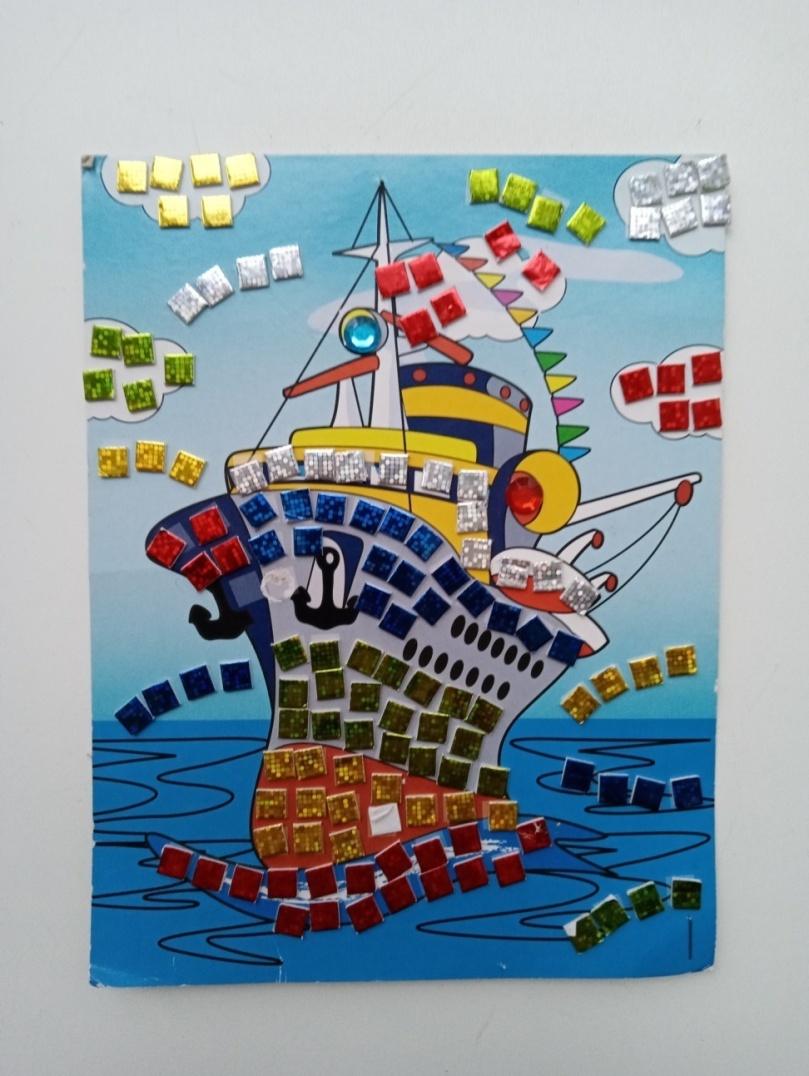 Группа № 5 «Кораблик»
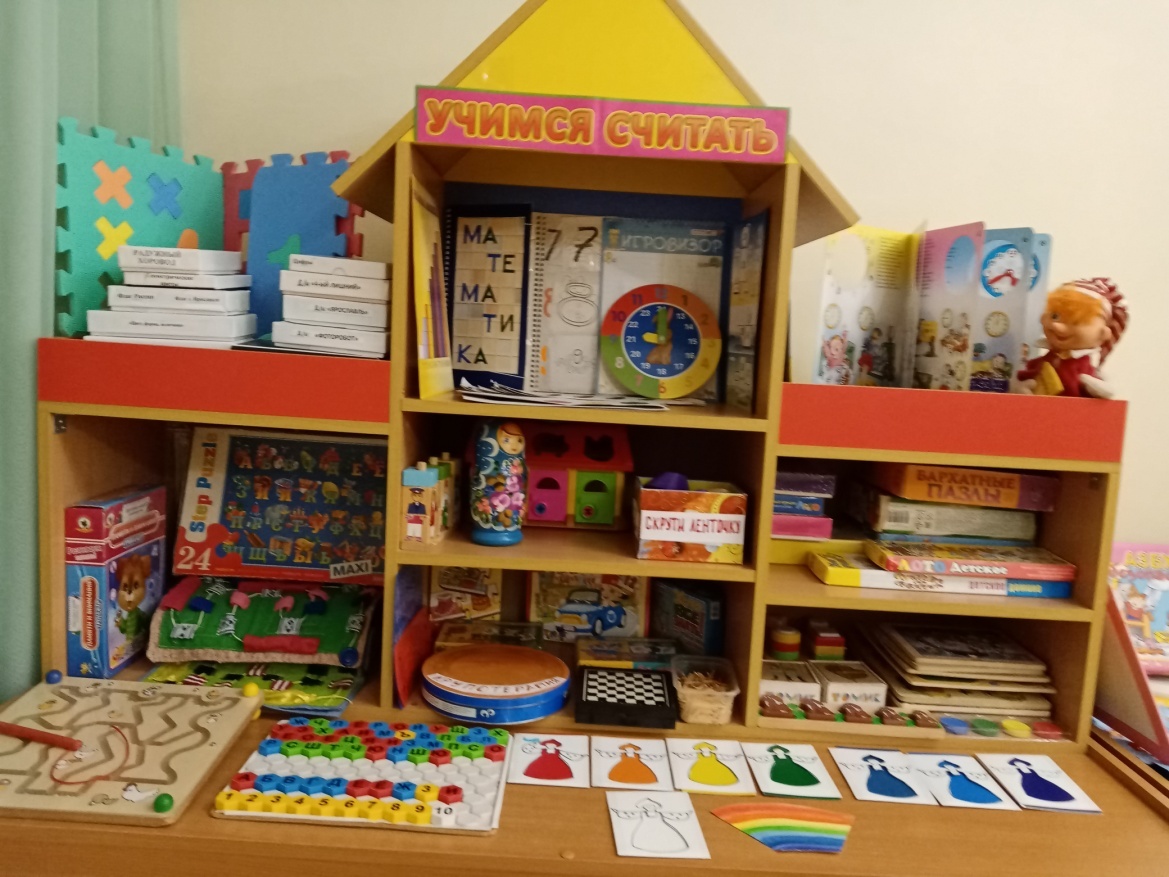 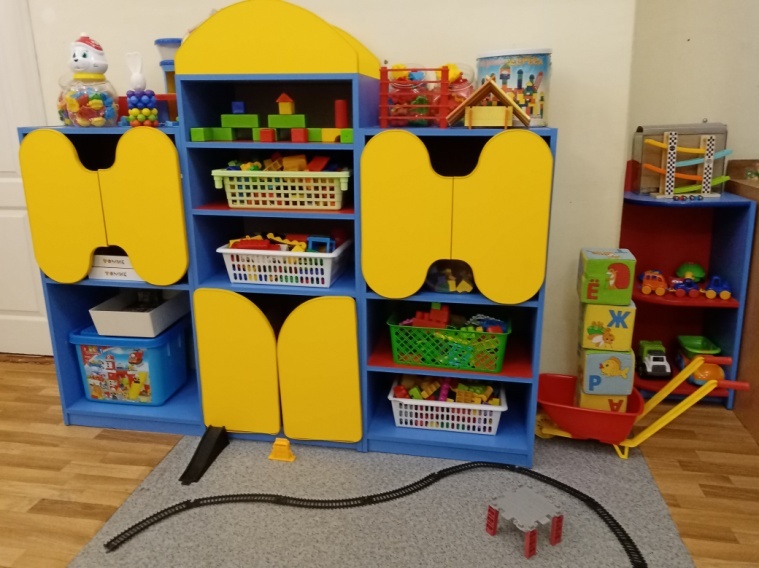 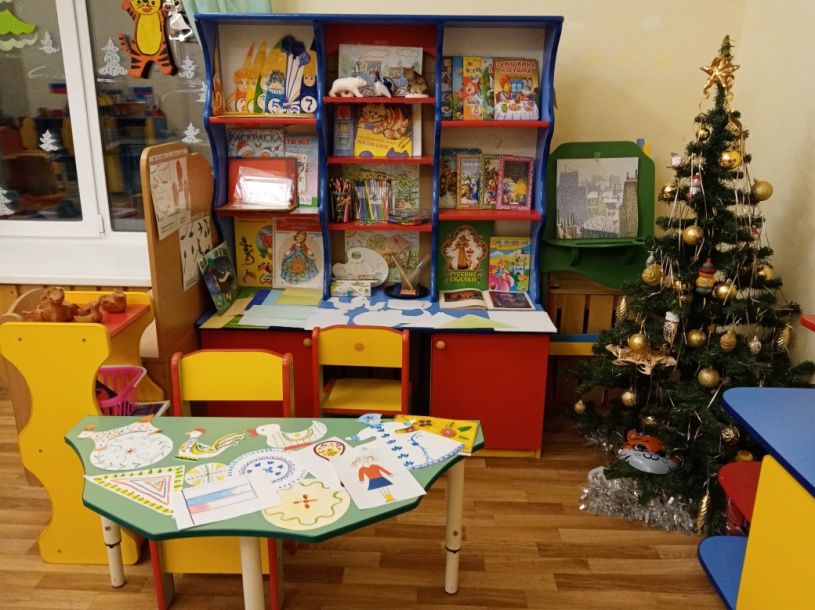 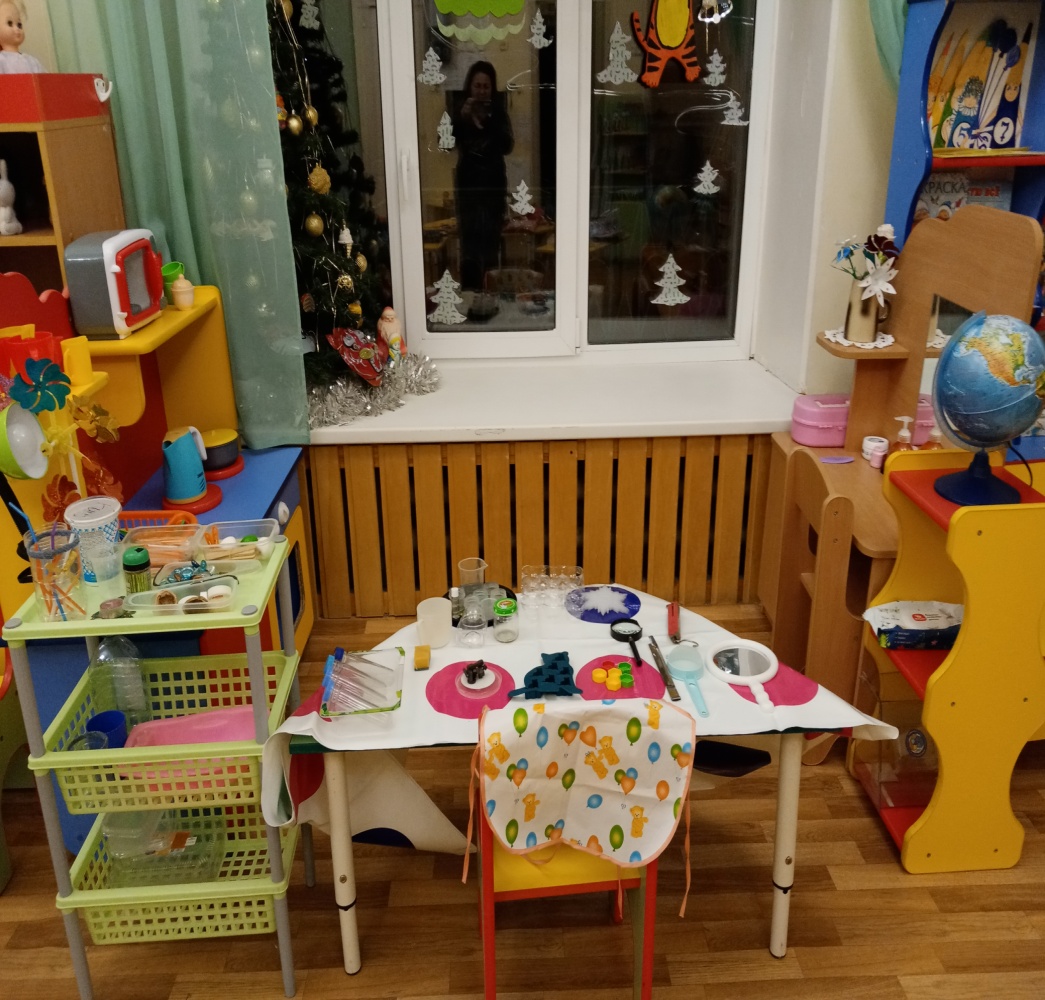 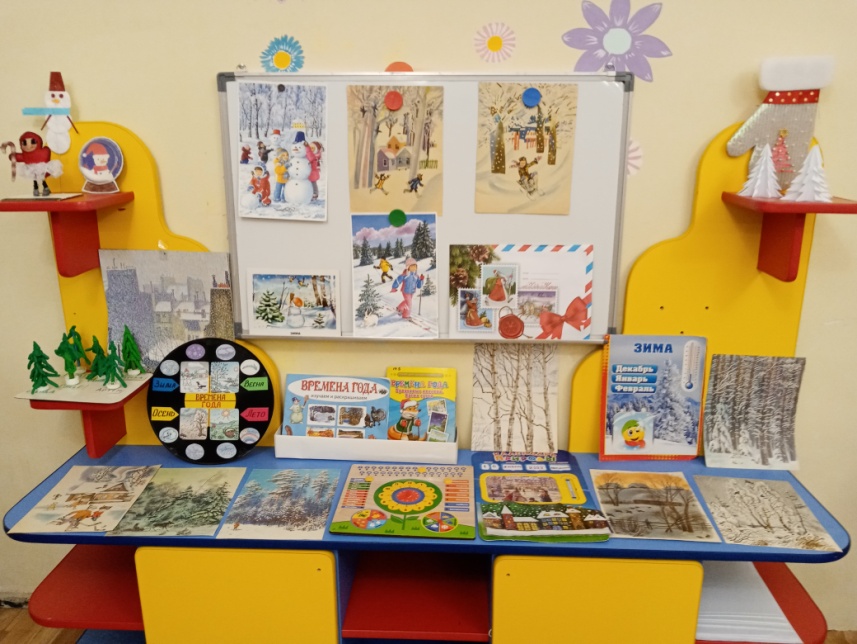 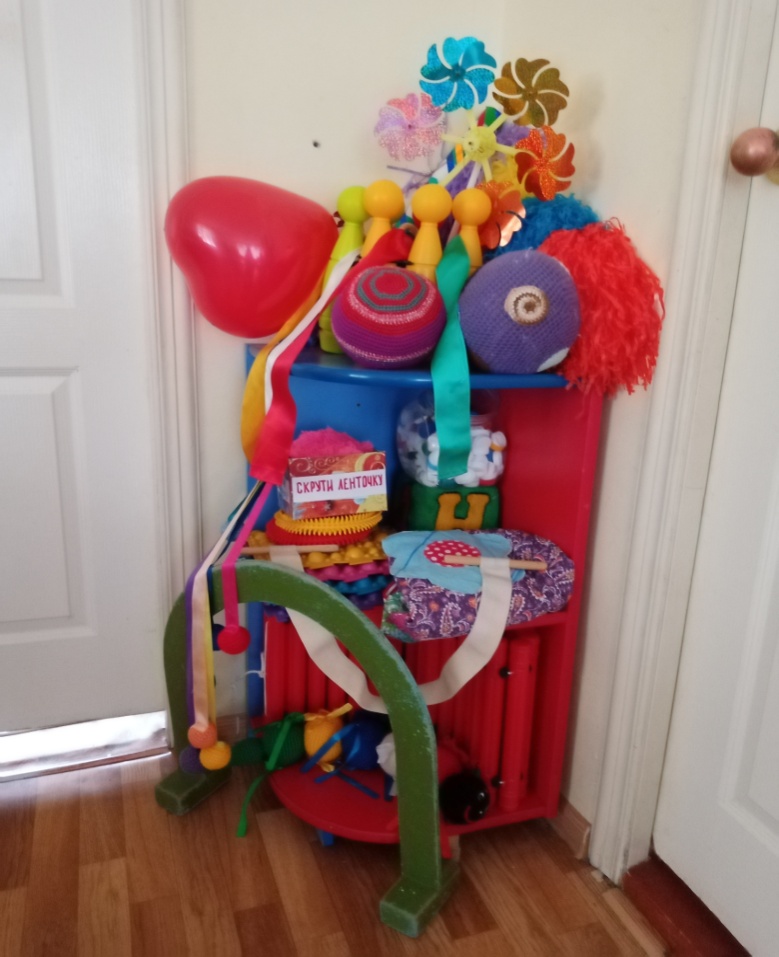 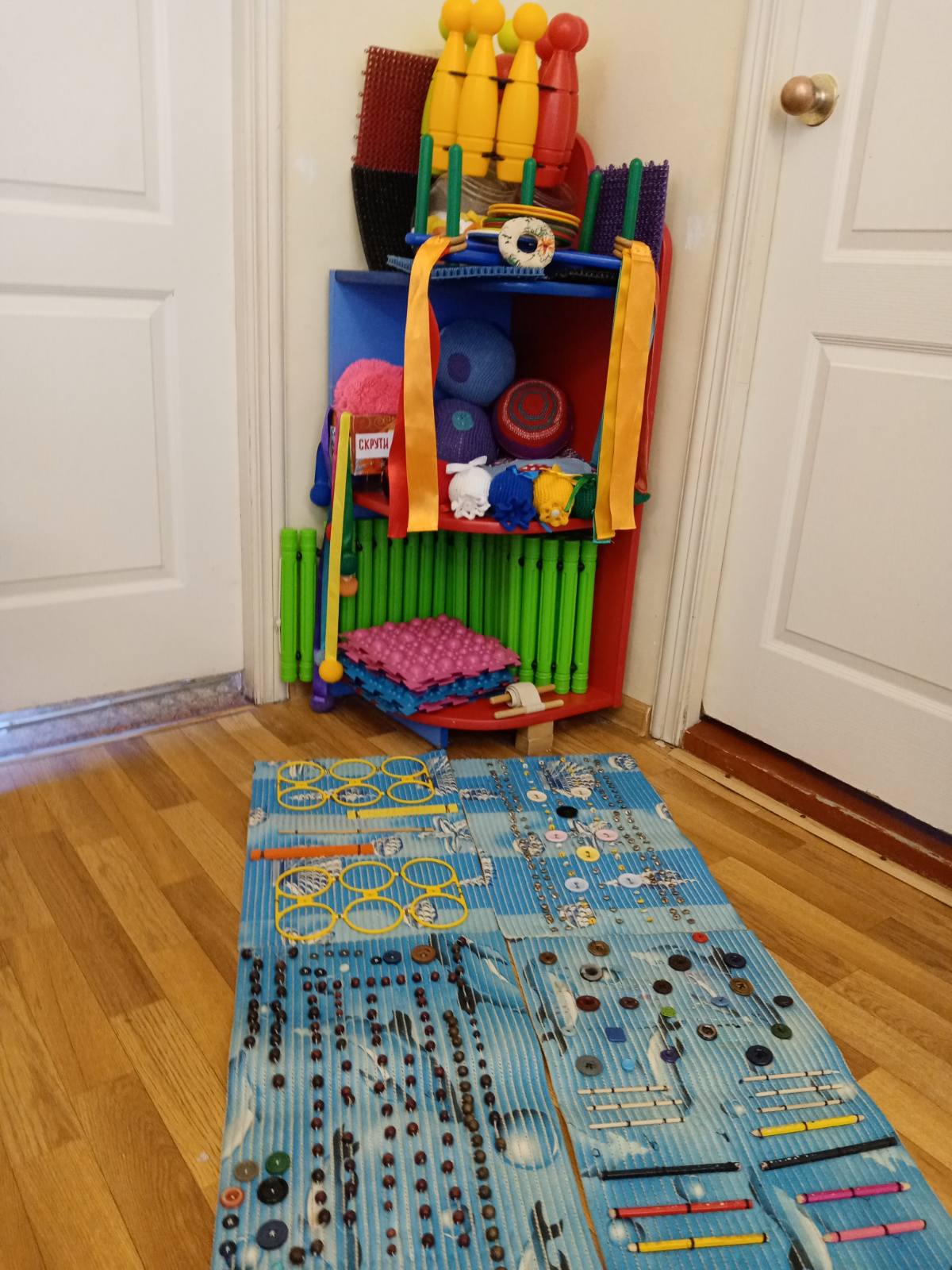 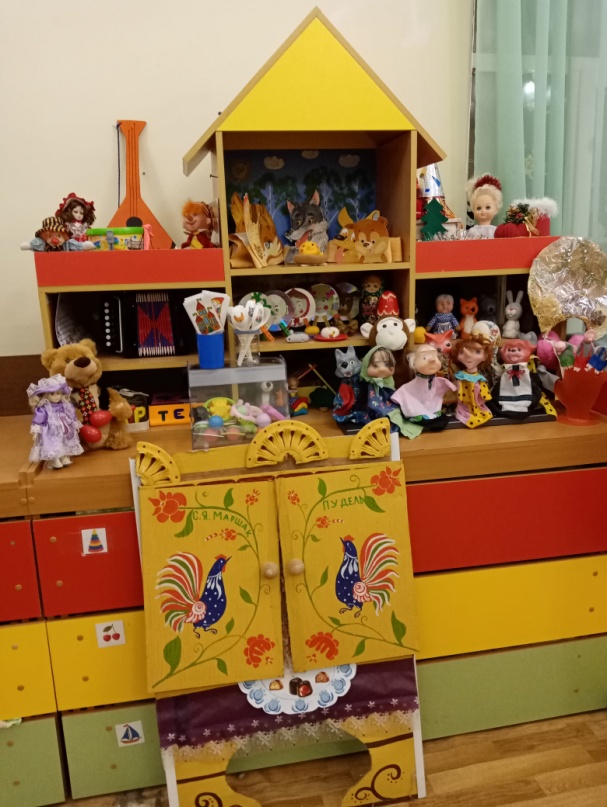 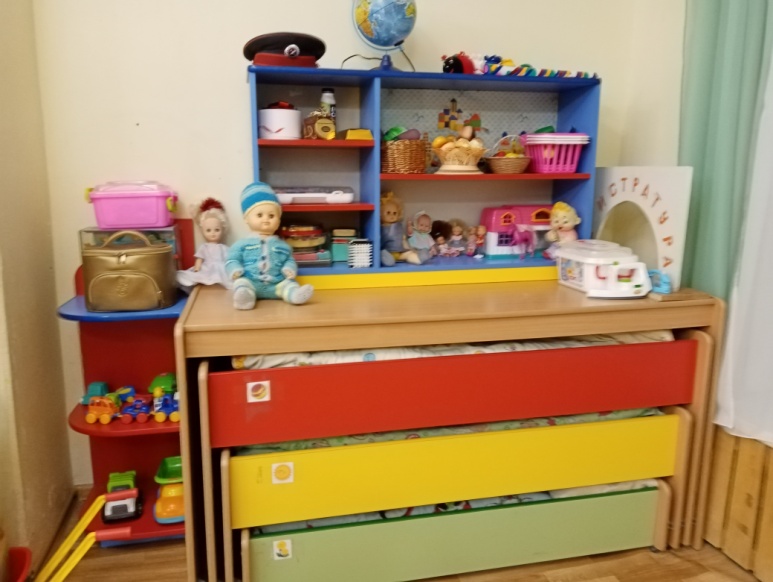 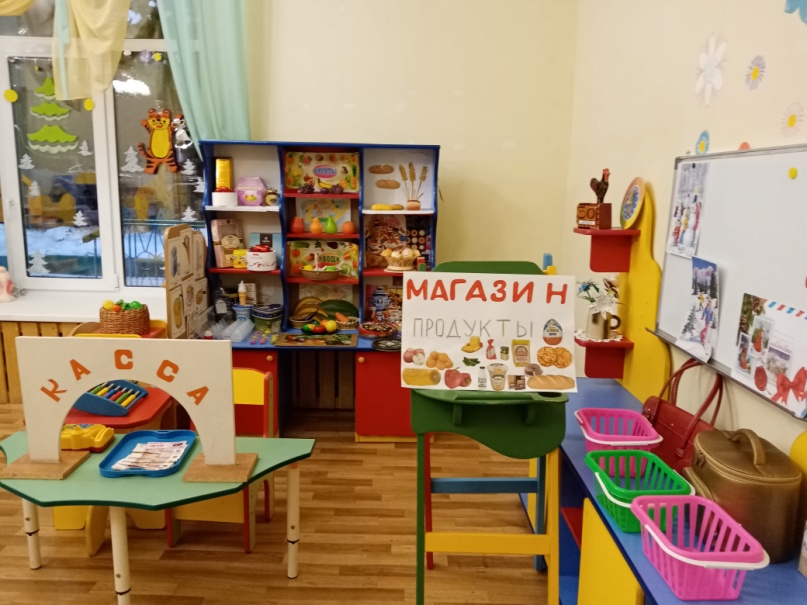 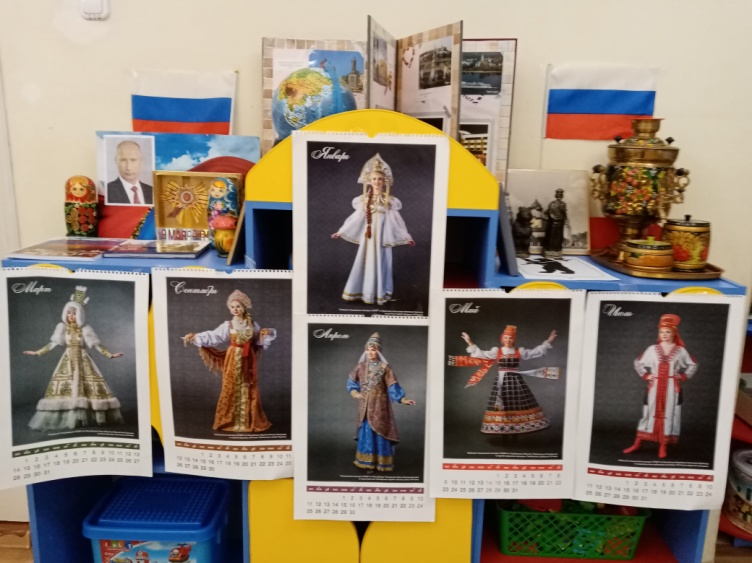 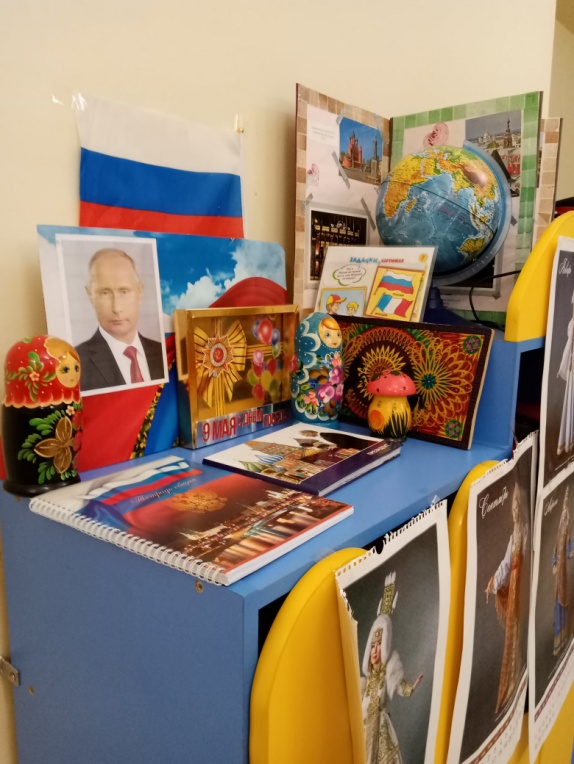 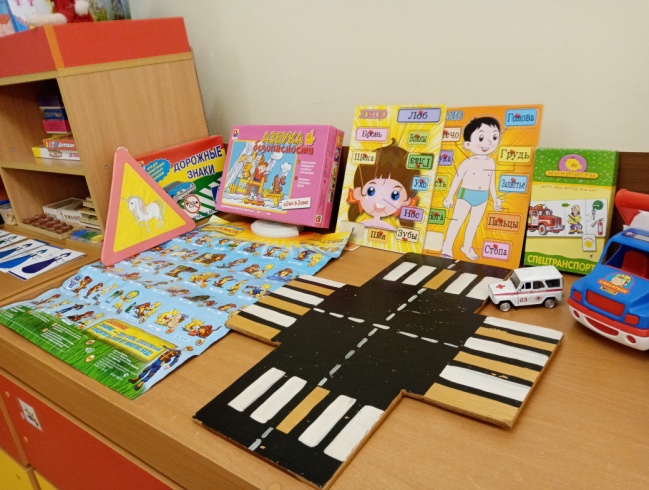 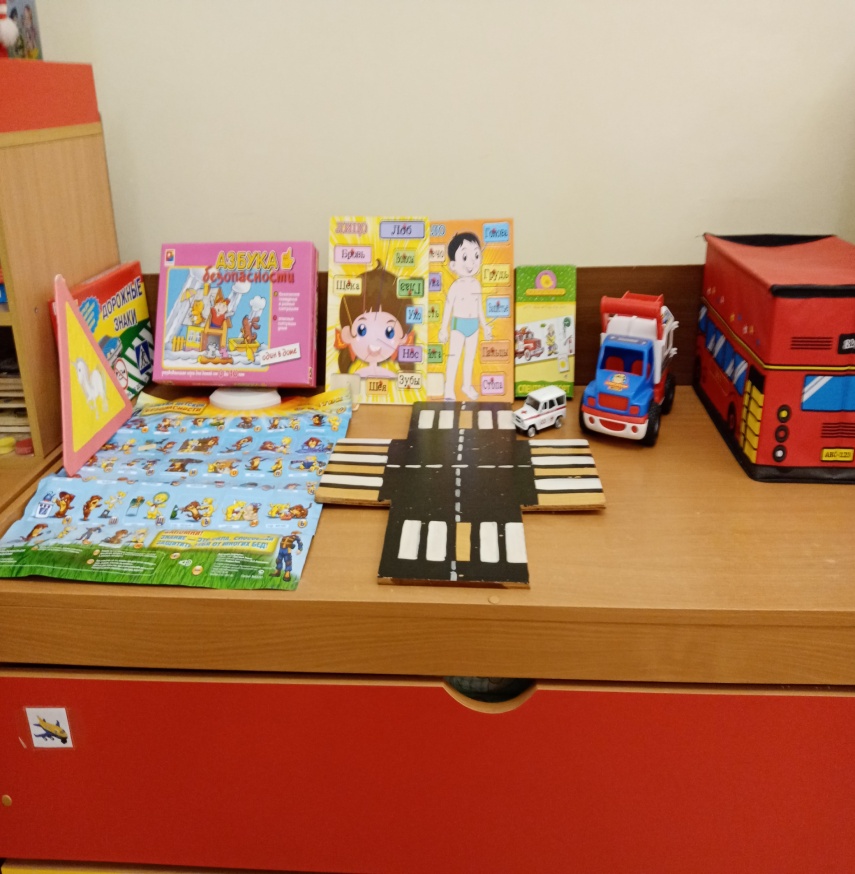 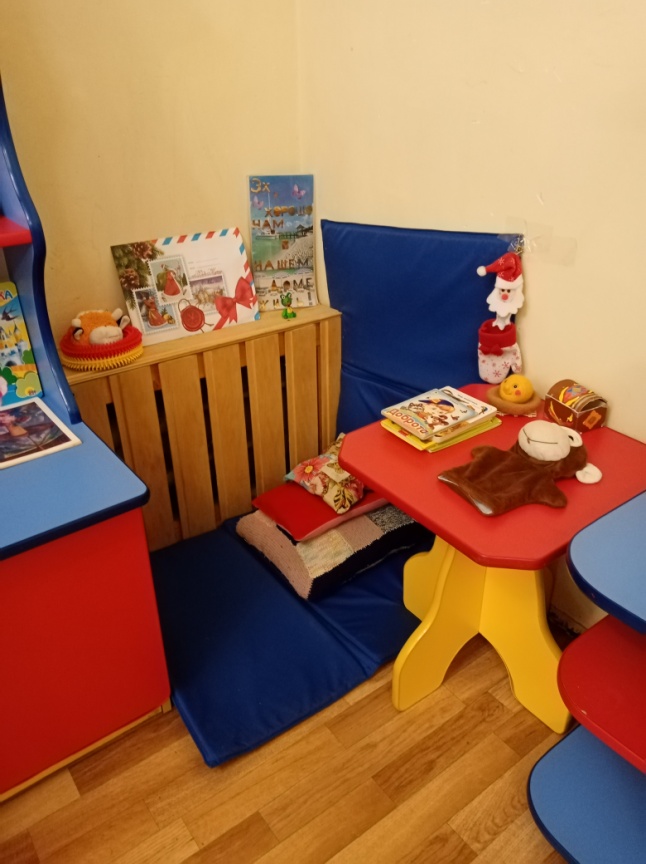 Спасибо за внимание!